Digitalizacja zbiorów bibliotecznych na przykładzie Biblioteki Głównej Zachodniopomorskiego Uniwersytetu Technologicznego w Szczecinie
digitalizacja czy dygitalizacja
Wielki słownik wyrazów obcych PWN (2003)
uznaje obie formy za poprawne
bezpośrednim źródłem słowa digitalizacja jest język angielski
pośrednim łacina (łacińskie digitus 'palec')
Digitalizacja
digitalizacja (ucyfrowienie) wprowadzenie do pamięci komputera tradycyjnych, drukowanych lub rękopiśmiennych materiałów bibliotecznych w postaci danych cyfrowych metodą skanowania
Digitalizacja 2D
przetworzenie rzeczywistego obiektu w jego wizerunek cyfrowy zapisany w postaci dwuwymiarowej (najpowszechniejsze zastosowanie to skanowanie skanerami płaskimi).
Digitalizacja 3D
przetworzenie rzeczywistego obiektu w jego wizerunek cyfrowy zapisany w postaci trójwymiarowej (najpowszechniejsze zastosowanie to skanowanie 3D)
Digitalizacja
Digitalizacja w sensie węższym:
     pozyskanie cyfrowego, jak najbardziej wiernego, odwzorowania obiektu i opisujących metadanych zawierających szczegóły strony technicznej procesu (nazywane dla odróżnienia od metadanych opisowych paradanymi)
Digitalizacja w szerszym sensie
      obejmuje pozyskanie cyfrowego wizerunku i metadanych technicznych, ale także wytworzenie metadanych opisowych oraz różne działania związane m.in. z gromadzeniem, strukturyzowaniem, przetwarzaniem, zarządzaniem, archiwizowaniem, ochroną, wymianą i wykorzystaniem tych danych, czyli odnosi się do kompleksowo potraktowanego procesu digitalizacji
Aspekty prawne Polska
Ustawa o prawie autorskim i prawach pokrewnych (1994)
Ustawa o ochronie baz danych z 2001
Ustawa o bibliotekach 27.06.1997
Dyrektywy unijne
Dyrektywa Parlamentu Europejskiego i Rady 
2003/98/WE z dnia 17 listopada 2003 r. w sprawie 
ponownego wykorzystywania informacji sektora 
publicznego
Dyrektywa Parlamentu Europejskiego i Rady 
2013/37/UE z dnia 26 czerwca 2013 r. zmieniająca 
dyrektywę 2003/98/WE w sprawie ponownego 
wykorzystywania informacji sektora publicznego
 (re-use)
 Dyrektywa Parlamentu Europejskiego 2012/28/UE 
z dnia 25 października 2012  r.  w   sprawie  niektórych  dozwolonych  sposobów  korzystania  z  utworów osieroconych
Aspekty prawne
Zalecenie Komisji z dnia 27 października 2011 r. w sprawie digitalizacji i udostępniania w Internecie dorobku kulturowego oraz w sprawie ochrony zasobów cyfrowych
organizacja i finansowanie digitalizacji
materiały należące do domeny publicznej
materiały chronione autorskim prawem majątkowym
Aspekty prawne
Uchwała nr 176/2010 Rady Ministrów z dnia 12 października 2010 r. w sprawie ustanowienia programu wieloletniego „Kultura+”
Program Wieloletni KULTURA+
Polska Cyfrowa PO PC 2014-2020
Cele digitalizacji
przechowywanie (archiwizacja)
 udostępnianie (biblioteki cyfrowe)
Cele digitalizacji
ochrona
udostępnianie
edukacja
nauka
popularyzacja zbiorów
promocja instytucji
Cele digitalizacji
digitalizacja zasobów bibliotecznych 
digitalizacji na potrzeby bibliotek cyfrowych
Przyjęte w Polsce uproszczone standardy merytoryczne digitalizacji wyraźnie różnią się od zachodnich
celem digitalizacji materiałów bibliotecznych w Polsce nie jest archiwizacja i udostępnianie egzemplarzy wzorcowych
digitalizację danego obiektu nie poprzedzają badania bibliograficzne (brak takiego wymogu prawnego)
polskie biblioteki cyfrowe nie współpracują ze sobą w zakresie uzupełniania zasobów cyfrowych
zdigitalizowane  dokumenty udostępnia się bez uwzględnienia układu wewnętrznego publikacji (np. strona 135 na karcie tytułowej digitalizowanego  dokumentu nie jest tożsama ze stroną 135 na wykazie kolejnych skanów)
Organizacja zespołuDigitalizacja piśmiennictwa. Opracowanie i redakcja  Dariusz Paradowski. Warszawa  Biblioteka Narodowa 2010
Część formalna: 
Zarządzanie
Koordynator projektu
Asystent projektu
Administracja
Obsługa prawna
 Obsługa finansowa-księgowość 
 Marketing i komunikacja
 Przygotowanie merytoryczne projektu
Kustosz kolekcji -obiektów
Część praktyczna:
Wsparcie procesu digitalizacji
Konserwator
Informatyk 
 Strażnik 
 Proces digitalizacji
„Selekcjoner”
 „Kataloger” 
 „Skanerzysta”
 Korektor/Kontroler 
Redaktor cyfrowy
Tworzenie wiernych kopii
obraz archiwalny musi zawierać wszystkie istotne informacje skopiowane z dokumentu źródłowego
cyfrowa kopia może zastąpić oryginał lub może być używana do uzyskiwania papierowych duplikatów
musi jednak spełniać pewne wymagania naukowe i prawne
Technologie digitalizacji
mikrofilmowanie 
 skanowanie
Systemy udostępniania
dLibra, system do udostępnianie cyfrowych materiałów piśmienniczych 
dMuseion system do udostępniania materiałów muzealnych 
ZoSIA  system do udostępniania archiwaliów 
serwis szukajwarchiwach.pl.
Systemy udostępniania
dLibra, system do udostępnianie cyfrowych materiałów piśmienniczych
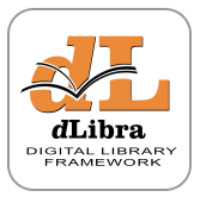 Systemy udostępniania
dMuseion system do udostępniania materiałów muzealnych
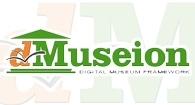 Systemy udostępniania
ZoSIA  system do udostępniania archiwaliów serwis szukajwarchiwach.pl
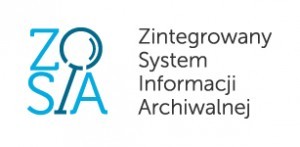 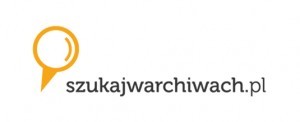 Urządzenia
Skaner 
urządzenie przeszukujące kolejne pasma informacji odczytując je lub rejestrując
przetwarza informacje do postaci cyfrowej w celu dalszej obróbki
Skan 
plik komputerowy powstały w  wyniku skanowania obiektu
Urządzenia
Skanery płaskie
Skanery rolkowe lub mobilne
Skaner ręczny
Skaner piórowy
Skaner bębnowy
Skaner do slajdów
Skanery do dokumentów wielkoformatowych
Skanery do książek (dziełowe)
Skaner 3d
Urządzenia
Hybrydy
najlepsze rozwiązanie do digitalizacji połączenie obu technik w jednym urządzeniu
dostępne mikrofilmowanie (technologia analogowa) i skanowanie (technologia cyfrowa)
sprzęt spełnia wszystkie wymogi jakie postawione zostały urządzeniom do digitalizacji  profesjonalnej dzieł wiekowych, starodruków itp.
wysoka jakość digitalizacji wszystkich dostępnych obiektów o znaczeniu archiwalnym
urządzenia tego typu  projektowane modułowo,  możliwość rozbudowy, pozwala zachować cały czas najnowszą technologię, na przykład można wymienić głowicę skanera, obiektyw mikrofilmowy na lepszy bez konieczności kupna nowego urządzenia
Zachodniopomorskie Porozumienie Bibliotek
Współrealizatorami projektu są biblioteki:
Akademii Morskiej
Pomorskiej Akademii Medycznej
Uniwersytetu Szczecińskiego
Zachodniopomorskiego Uniwersytetu Technologicznego
Zachodniopomorskiego Centrum Doskonalenia Nauczycieli
Politechniki Koszalińskiej
Wyższego Seminarium Duchownego w Koszalinie
Miejska Biblioteka Publiczna w Szczecinie
Koszalińska Biblioteka Publiczna
Miejska Biblioteka Publiczna w Kołobrzegu
Zachodniopomorski System Informacji Region@lnej i N@ukowej
podstawowe moduły
Zachodniopomorska Biblioteka Cyfrowa „Pomerania” 
Rozproszony Katalog Centralny Bibliotek Szczecina i Regionu (RoK@Bi) 
powstały  w ramach projektu „Biblioteka cyfrowa”, realizowanego w Książnicy Pomorskiej
 projekt finansowany  w całości ze środków samorządu województwa zachodniopomorskiego
Zachodniopomorska Biblioteka Cyfrowa Pomerania
ochrona narodowego i regionalnego dziedzictwa kulturowego,
archiwizacja najcenniejszych zbiorów,
rozszerzenie zakresu usług elektronicznych dla ludności, pracowników naukowych, studentów, zapewniających wolny dostęp do zasobów informacyjnych, naukowych oraz regionalnego i narodowego dziedzictwa kulturowego,
wspieranie rozwoju miasta i regionu poprzez rozbudowę regionalnej i lokalnej infrastruktury społeczeństwa informacyjnego.
Zachodniopomorska Biblioteka Cyfrowa Pomerania
W zbiorach ZBC „Pomerania” znajdują się :
narodowy zasób dziedzictwa kulturowego - wybrane zabytki piśmiennictwa (stare druki, rękopisy), dokumenty kartograficzne, muzyczne, ikonograficzne (pocztówki, zdjęcia, ryciny) znajdujące się w posiadaniu bibliotek publicznych Szczecina, Koszalina oraz innych bibliotek regionu
pomeranika – zabytki piśmiennictwa regionalnego (stare druki, rekopisy) dokumenty kartograficzne, muzyczne, ikonograficzne (pocztówki, zdjęcia, ryciny), książki i czasopisma regionalne oraz współczesne tzw. dokumenty życia społecznego - ulotki, katalogi wystaw, afisze, plakaty
pełne teksty (zasobów archiwalnych i bieżących) dokumentów urzędowych, przepisów prawa lokalnego - uchwały rad miast, powiatów, Sejmiku, programy, strategie, itp. (tworzone przez Urzędy Miast, Urząd Wojewódzki, Urząd Marszałkowski)
prasa lokalna
Zachodniopomorska Biblioteka Cyfrowa Pomerania
jest dołączona do Federacji Bibliotek Cyfrowych udostępniającej zasoby największych polskich bibliotek cyfrowych 
jest dołączona do europejskiej biblioteki cyfrowej Europeana
Zachodniopomorska Biblioteka Cyfrowa Pomerania
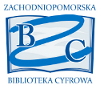 1. POMERANIKA
2. DZIEDZICTWO KULTUROWE
3. NAUKA I DYDAKTYKA - Repozytorium
4. DOKTORATY I HABILITACJE
5. AKTY PRAWA LOKALNEGO I DOKUMENTY URZĘDOWE
6. REPOZYTORIUM MATERIAŁÓW KONFERENCYJNYCH
Biblioteka Główna ZUT w ZBC
Skrypty
Prace doktorskie
Rozprawy habilitacyjne
Archiwalia
Biblioteka Główna ZUT w ZBC
Prace doktorskie 
2015 -11
2014 -10
2013 -13
Rozprawy habilitacyjne
2015 -4
2014 -0
2013 -1
Skrypty, podręczniki 
2015 -1
2014 -2
2013  -24
Digitalizacja 2014
2014
73 egzemplarze +1 tytuł czasopisma
z tego 27 egzemplarzy do ZBC
Biblioteka Główna ZUT w ZBC
Ogółem 333 pozycje
Wyświetlono 284800 (16.09.2016)
Prace doktorskie 108
Wyświetlono 236727 
Rozprawy habilitacyjne 7
Wyświetlono 708
Biblioteka Główna ZUT w ZBC
Lokalizacja oryginału  4 pozycja BG ZUT
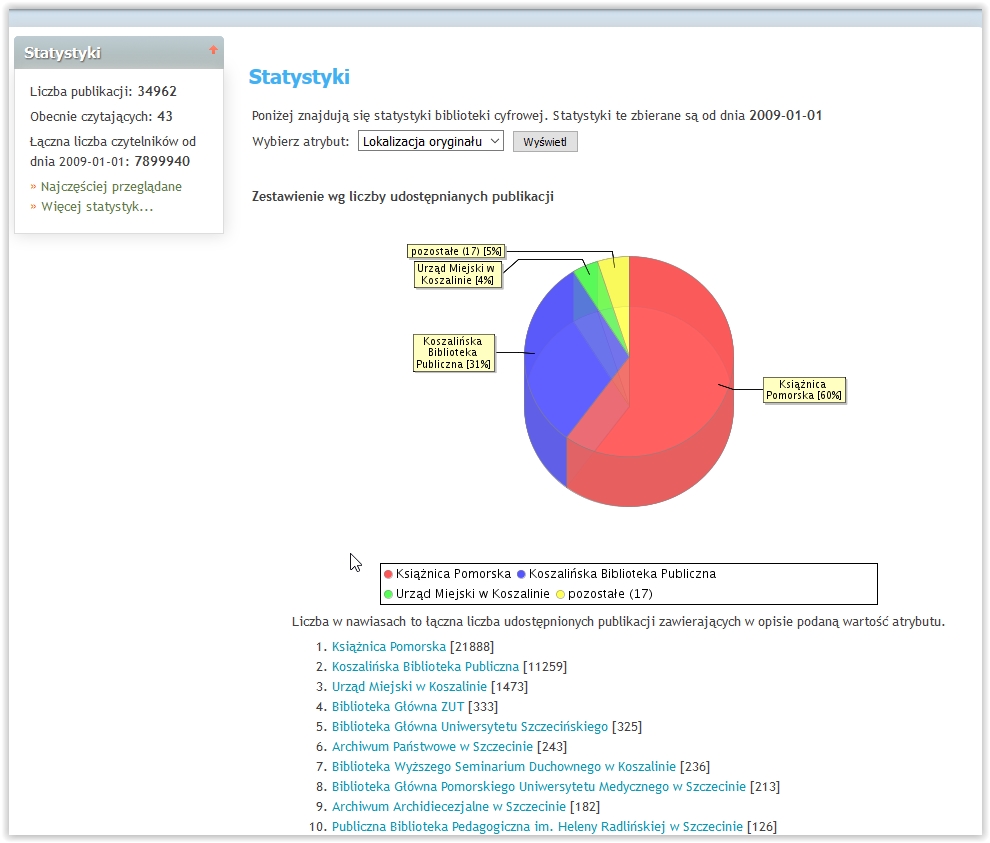 Biblioteka Główna ZUT w ZBC
Zestawienie wg wyświetlonych pozycji 
      (BG ZUT poz . 4      284800)
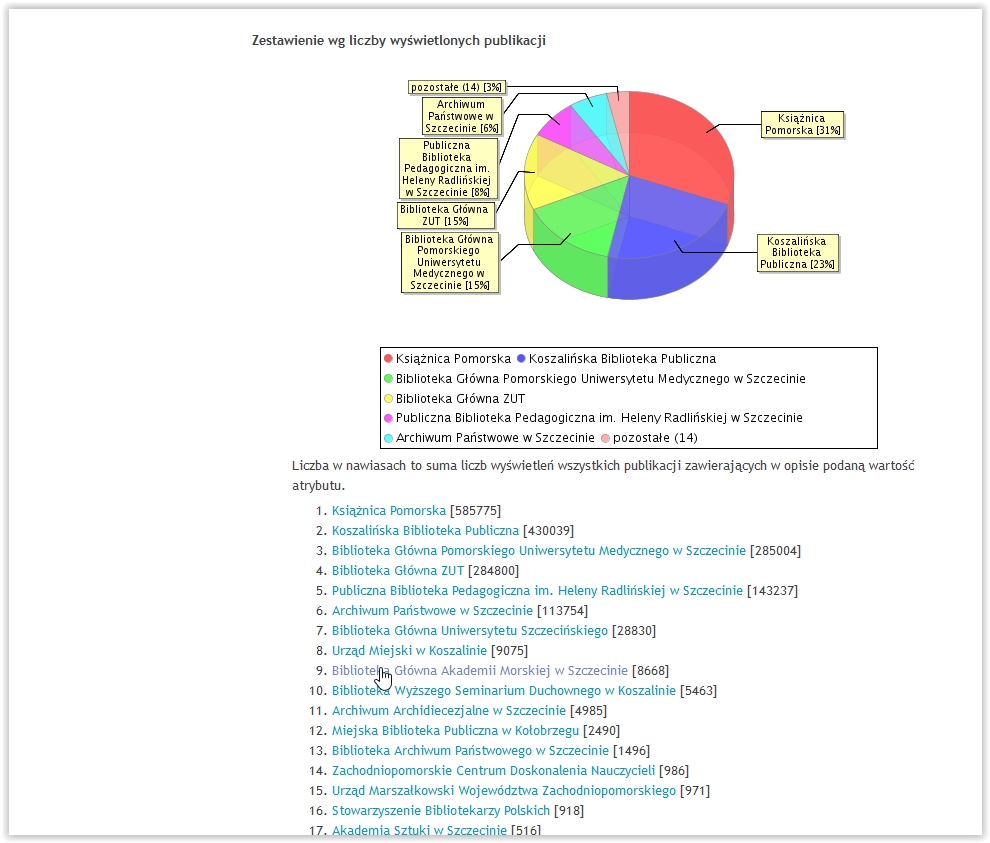 Najczęściej czytane publikacje(w pierwszej dziesiątce 6 pozycji z BG ZUT – 5 prac doktorskich, 1 skrypt)
Marzęcki Waldemar Ciągłość kulturowa w kształtowaniu przestrzeni miejskiej.  Szczecin : Wydaw. Uczelniane PS, 2002. (2 egz. – 2 wypożyczenia tradycyjne odnotowane w Alephie od 2002,14 wyświetleń w ZBC od19.04.2016)
Czyński Marek Architektura w przestrzeni ludzkich zachowań.  Szczecin : Wydawnictwo Uczelniane Politechniki Szczecińskiej, 2006.(2 egz. -135 wypożyczeń odnotowanych w Alephie od 2006, 58 udostępnień w ZBC od 27.11.2015)
Dorohostajskij Krzysztof, Turowski Kazimierz Józef Hippika to jest księga o koniach, potrzebna i krotochwilna młodości zabawa. Kraków : "Czas", 1861(wykorzystanie zdiditalizowanych zbiorów z innych bibliotek cyfrowych)